Register Letselschade:
De energie van een kwaliteitssysteem
Wim Glorie
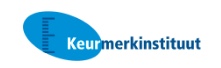 1
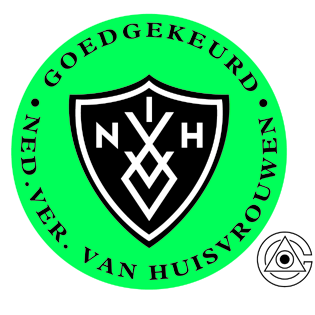 2
Register of Keurmerk
‘Register’ volgens van Dale: 	
“inhoudsopgave” 
“voortdurend bijgehouden lijst met gegevens over personen of zaken”

‘Keurmerk’ volgens van Dale en Wikipedia:
“merk dat een aanduiding is van een bepaalde kwaliteit”
“een compact, visueel kwaliteitsoordeel over een product of dienst, afkomstig van een betrouwbare bron”
3
Eerstegraads keurmerken
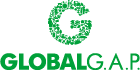 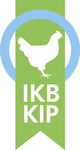 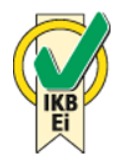 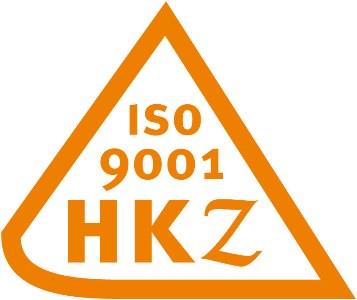 4
Tweedegraads keurmerken
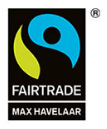 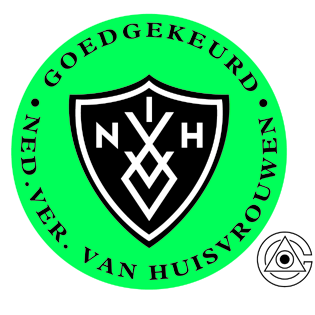 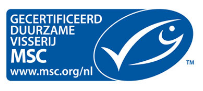 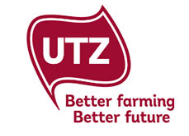 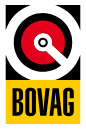 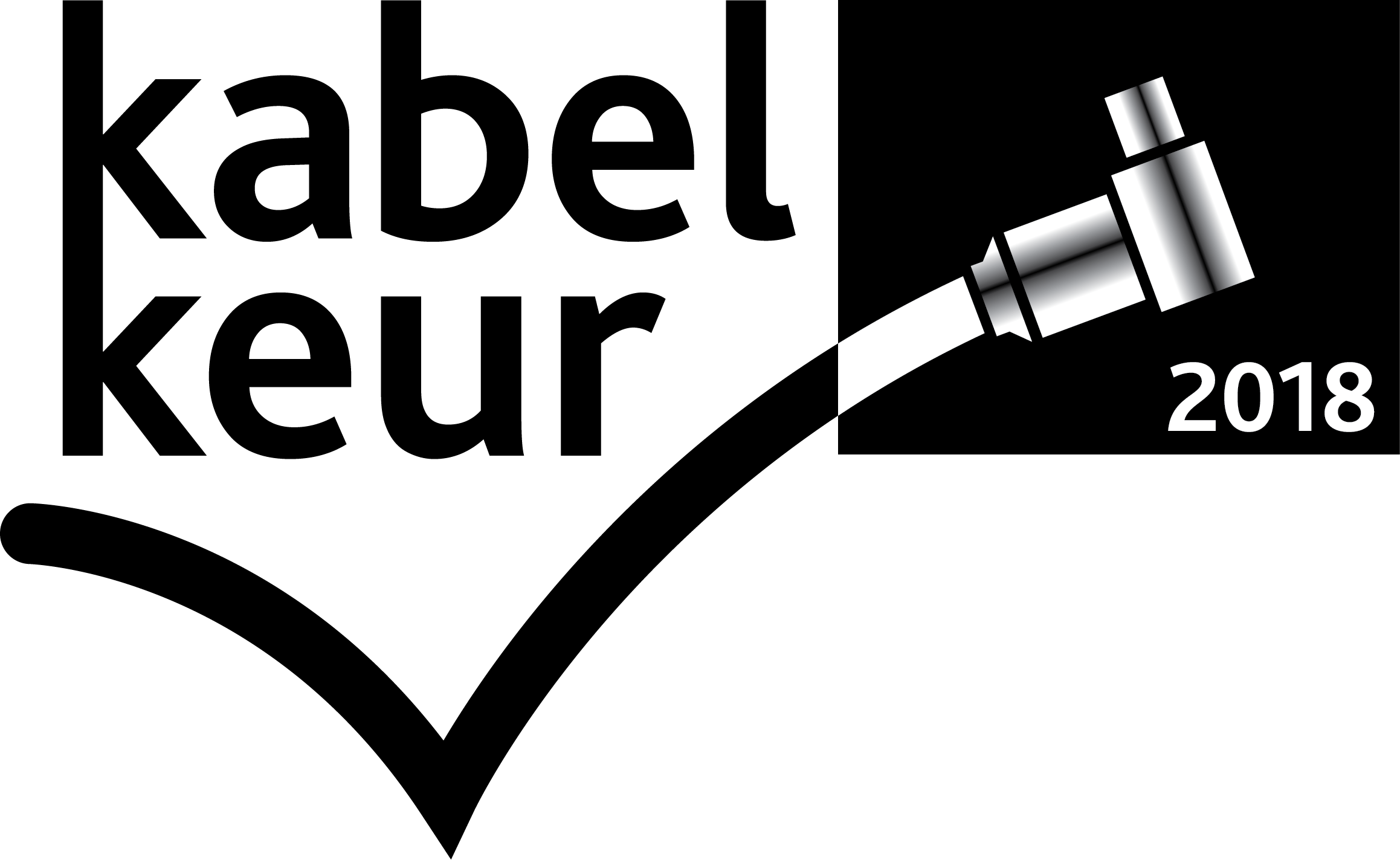 5
Keurmerk Letselschade
Doel en strategie
Naam – register of keurmerk
Set van criteria
Duidelijk en transparant
Segmentatie naar marktpartij
Verhoging meerwaarde met klachtenbehandeling en arbitrage
Marketing
6
Keurmerk Letselschade:
dat geeft energie van een kwaliteitssysteem
Wim Glorie
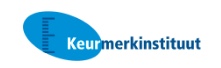 7